Instrukcja wykorzystania oprogramowania „Forms” wchodzącego w skład pakietu usług chmury cyfrowej Office 365
Program Forms daje możliwość:
zaprojektowania interaktywnego formularza ankiety lub testu,
opublikowanie w/w dokumentów,
udostępnienie testów lub formularz dowolnym osobom poprzez:
przekazanie lub wysłanie linku na pocztę,
utworzenie kodów QR.
Ekran powitalny
Ekran powitalny umożliwia:
utworzenie nowego formularza ankiety,
utworzenie nowego testu,
otworzenie wcześniej przygotowanego formularza lub testu.
Ekran powitalny
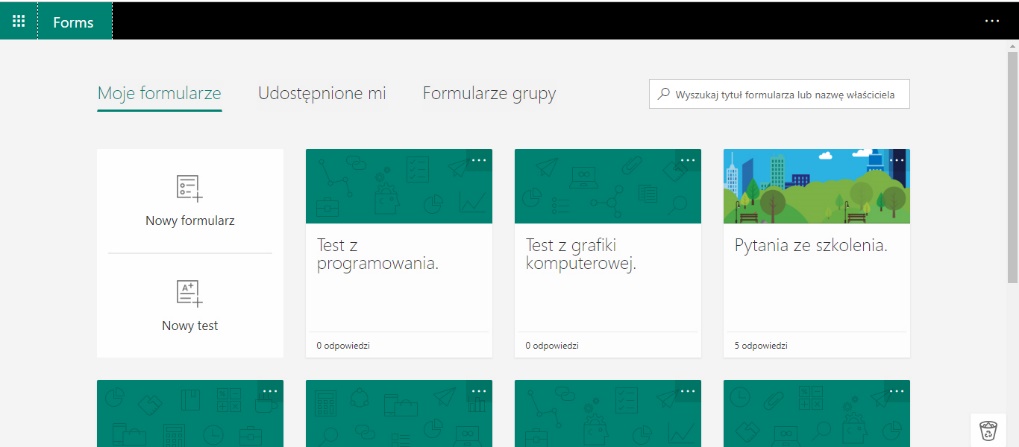 Edytor testu
Po wybraniu istniejącego lub otworzeniu nowego testu otwiera się edytor testów (zakładka Pytania), który umożliwia:
nadanie tytułu,
opracowanie opisu
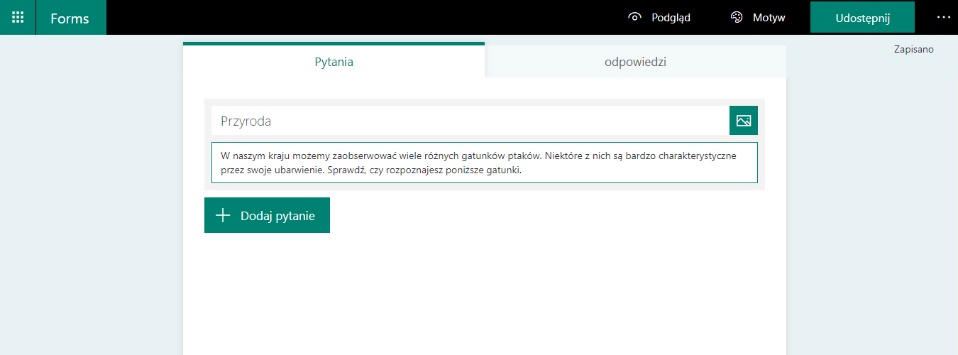 testu dla osoby wypełniającej test.
Edytor testu
dodanie i wybranie typu pytania 
z jedną lub wieloma prawidłowymi odpowiedziami,
typu „krótka odpowiedź”,
o ocenę w projektowanej skali,
o datę.
Edytor testu
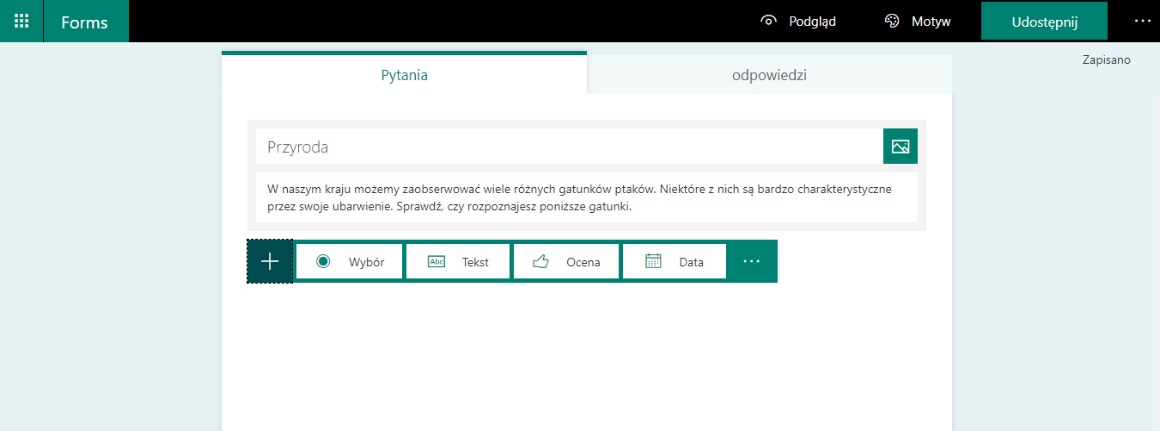 Edytor testu
Aby zaprojektować pytanie typu „Wybór” należy:
podać treść pytania,
alternatywnie dodać ilustrację graficzną lub film do pytania,
podać alternatywne odpowiedzi w dowolnej liczbie (Dodaj opcję”),
zaznaczyć prawidłową odpowiedź,
zaznaczyć opcję „Wiele odpowiedzi” jeżeli pytanie zawiera więcej niż jedną prawidłową odpowiedź.
Edytor testu
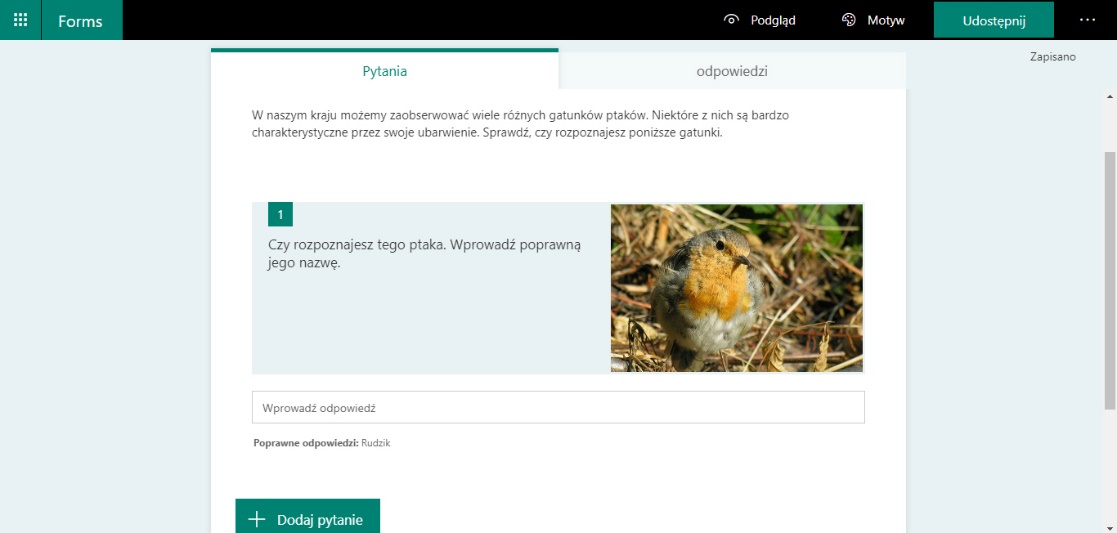 Zakładka „odpowiedzi”
Zakładka „odpowiedzi umożliwia:
edytowanie arkusza Excel z wynikami testu,
obejrzenie poszczególnych odpowiedzi,
uzyskanie interpretacji graficznej odpowiedzi na poszczególne pytania.
Zakładka „odpowiedzi”
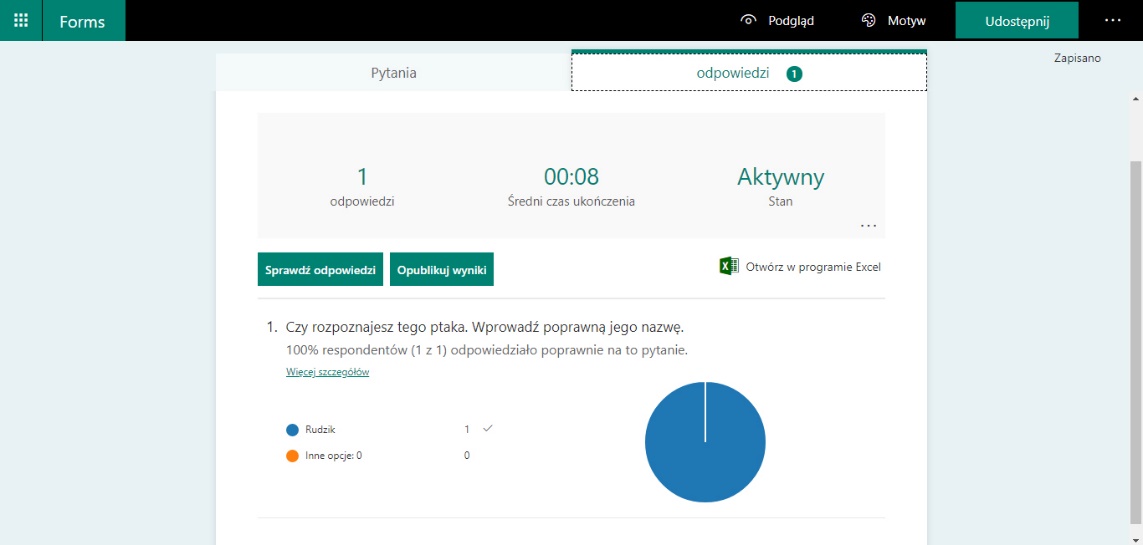 Udostępnianie
Istotą działania testu jest jego udostępnienie. Funkcja ta umożliwia:
wygenerowanie linku dla osób wypełniających test,
wygenerowanie kodu QR,
wygenerowanie kodu do osadzenia testu w innym programie, np. w programie Sway.
Udostępnianie
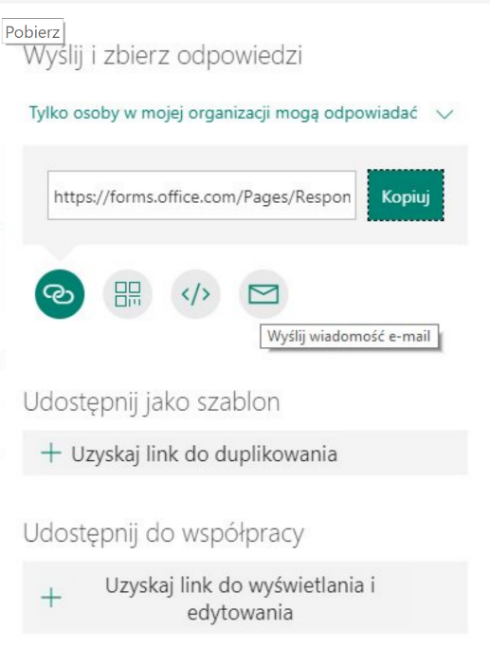 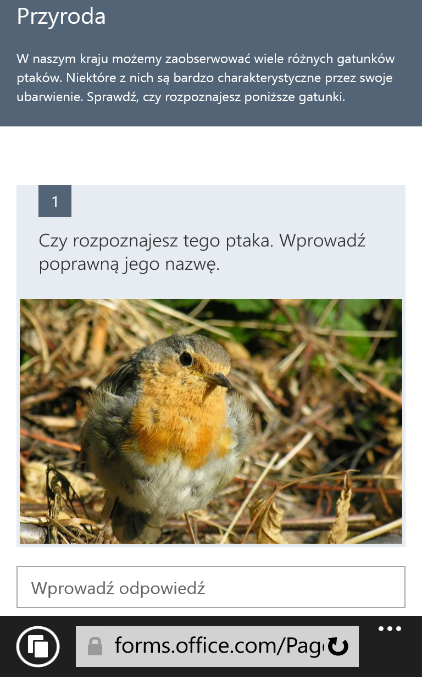 Test może być dostępny na dowolnym sprzęcie mobilnym. Dla potrzeb rozwiązywania testów przez uczniów można wykorzystać ich smartfony